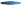 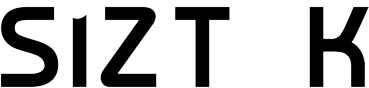 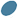 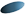 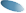 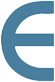 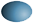 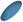 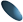 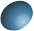 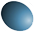 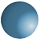 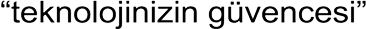 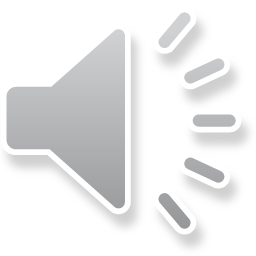 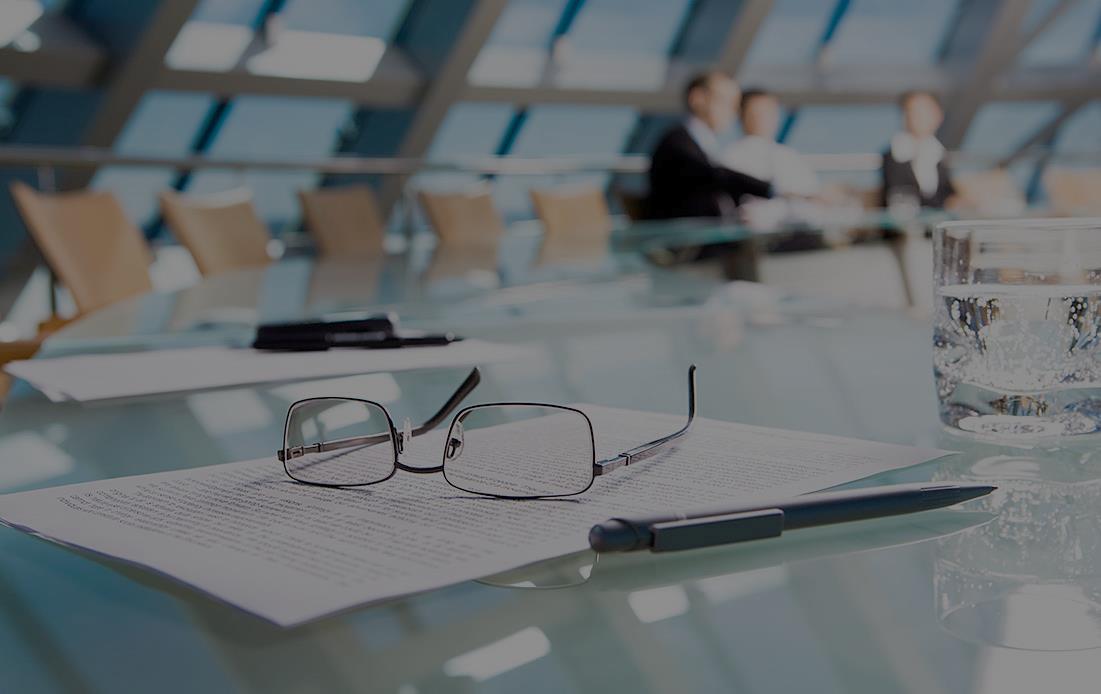 SizTek çalışanları, SizTek’in en değerli varlıklarıdır. 
Bilgiye ve tecrübeye daha çok önem veren bir Türkiye oluşumuna katkıda bulunmak adına,  bilişim sektörünün birçok alanında yetişmiş, eğitimli personeli ile hizmet vermektedir.
SizTek, müşterilerine birçok konuda bilgi ve birikimini aktarırken, onlardan da bir çok şey öğrenerek karşılıklı kazanç sağlayabileceği ilişkiler kurmayı ve bu ilişki ağını büyütmeyi hedeflemektedir.
SizTek ,müşteri memnuniyeti ve hizmet kalitesini ön planda tutan bir anlayışla kurulmuştur. 
SizTek’in ayırt edici bir özelliği de, müşterileri ile olan uzun soluklu birlikteliği ve güvene dayalı ilişkisidir. 
SizTek, teknoloji konusunda güvenilir kişilerin içinde bulunduğu bir kuruluş olmayı hedeflemektedir
SizTek “şeffaflık”, “dürüstlük” ve “güven” unsurlarını gerçekleştirdiği projelerde ve şirket politikasında barındırmayı misyon olarak belirlemiştir.
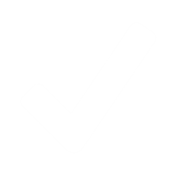 Misyonumuz
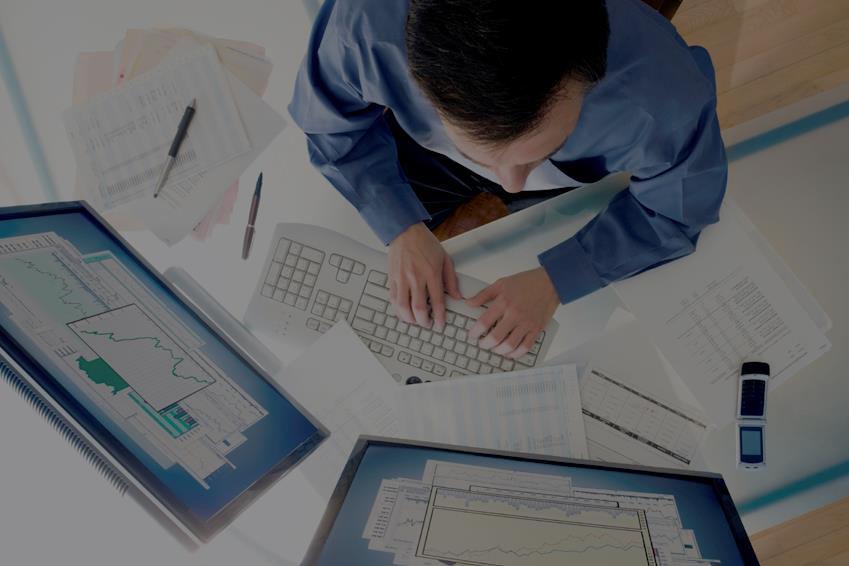 Aktif ve dinamik eğitimli kadro
Stratejik iş ortaklıkları ve Türkiye çapında destek verebilme
Özel çözüm üretebilecek esnek hizmet anlayışı
ITIL süreçlerine uygun proje ve hizmet yönetimi
15 yıllık deneyim ve bilgi birikimi
Güçlü referanslar, örnek projeler
Uluslararası (global) şirketlerin iş süreçlerine entegrasyon
Stratejik iş birliği ve dayanışma platformunda hizmet verebilirlik
Teknoloji liderliği ve innovasyon
Müşteri memnuniyeti farkındalığı
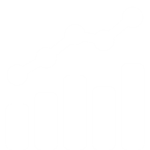 Neden Siztek?
ÇÖZÜMLERİMİZ
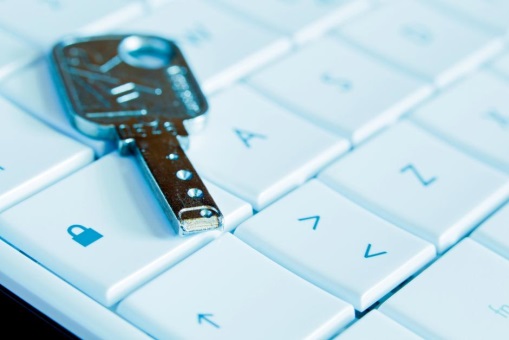 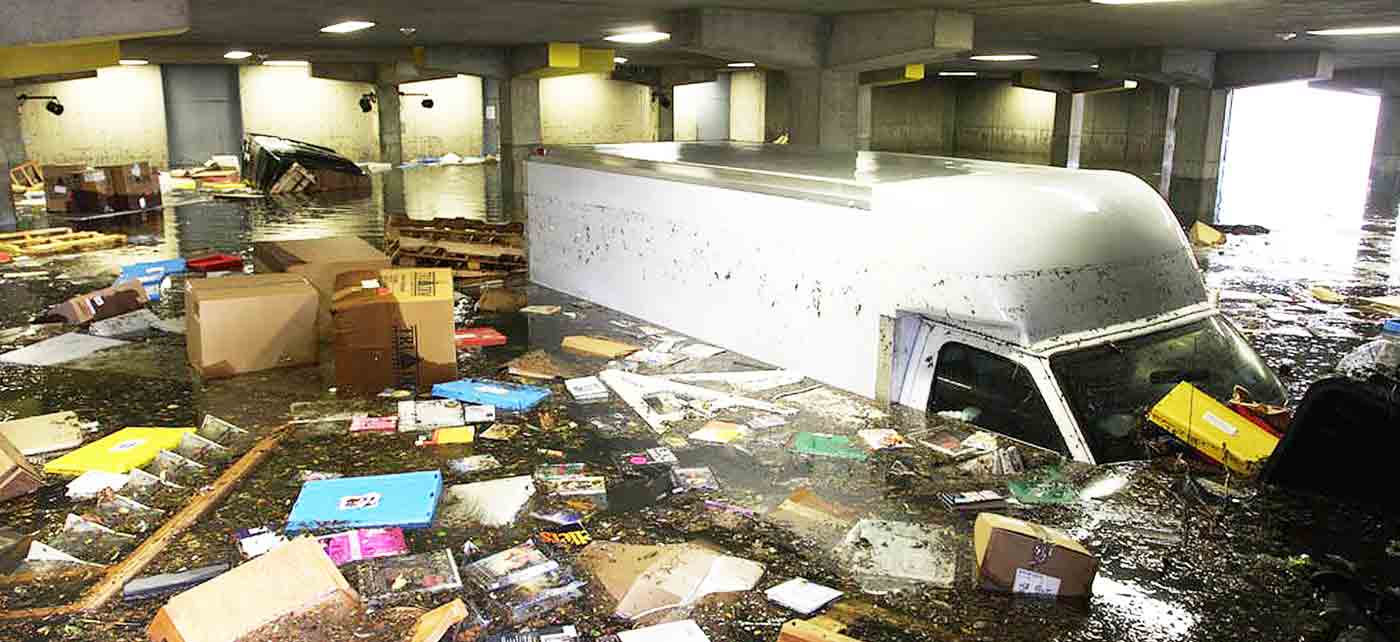 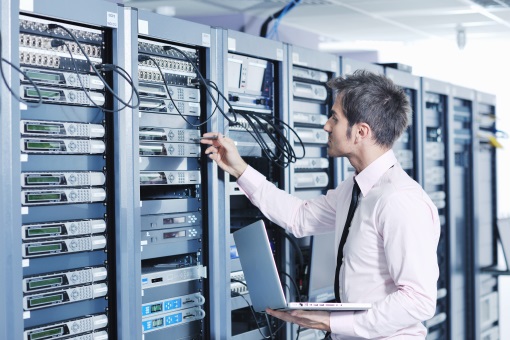 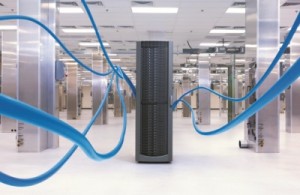 İŞ SÜREKLİLİĞİ ve
FELAKET KRTARMA
UÇTAN UCA
BT GÜVENLİĞİ
VERİ YEDEKLEME
SANALLAŞTIRMA
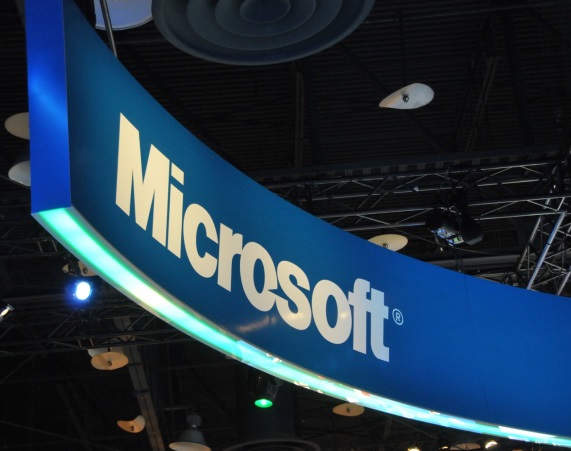 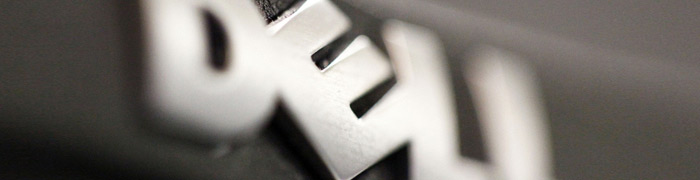 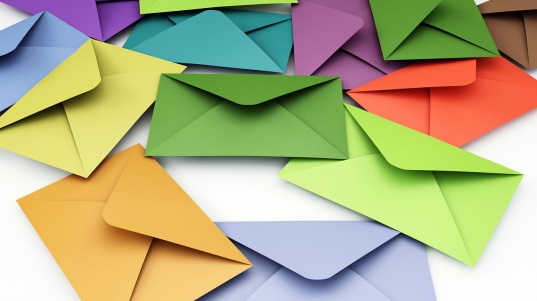 MICROSOFT KURUMSAL
ÜRÜNLER ve OFFICE 365
TOPLU EPOSTA
GÖNDERİM ÇÖZÜMLERİ
DELL
KURUMSAL ÜRÜNLER
Esentepe Mah. Kasap Sk. Ozden Apt. No:15 K:3 D:10 Şişli - İstanbul
Tel: 0212 213 07 07     Faks: 0212 213 37 07     Eposta: info@siztek.com.tr
‘’teknolojinizin güvencesi‘’
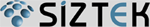 İŞ SÜREKLİLİĞİ ve FELAKET KURTARMA
Küresel Felaketler
 
Daha geniş kapsamlı felaket senaryoları üzerine tasarlanmış müşteriye özel çözümlerimiz

Depolama tabanlı uzak nokta replikasyon
Sunucu tabanlı uzak nokta replikasyon
Sunucu ve masaüstü sanallaştırma
Felaket merkezi tedariği (barındırma)
Yerel Felaketler
 
Yerel alan ağı içerisinde çalışmakta olan iş kritik sistem ve servisler ile ilgili olası felaket senaryolarına özel çözümlerimiz;

E-posta sürekliliği
Veritabanı kümeleme (clustering)
Yük paylaştırma (load balancing)
Sunucu sanallaştırma
Veri yedekleme
Esentepe Mah. Kasap Sk. Ozden Apt. No:15 K:3 D:10 Şişli - İstanbul
Tel: 0212 213 07 07     Faks: 0212 213 37 07     Eposta: info@siztek.com.tr
‘’teknolojinizin güvencesi‘’
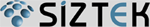 SANALLAŞTIRMA
İşletmelerin hedefi BT yönetim maliyetlerini ort ave uzun vadede azaltmak.
Sanallaştırma çözümleri ile bu hedefe kolay ulaşabilmek mümkün.
Sanallaştırmanın temel avantajları; 
Yüksek erişilebilirlik
İş sürekliliği için elverişli altyapı
Yönetim Kolaylığı
Huızlı geri dönüş (fast recovery) yetenekleri
Hızlı, kolay ve özelleştirilmiş sunucu provizyonu imkanı
Barındırma ortamlarında daha az kaynak tüketimi (elektrik , soğıtma, enerji v.s)
Kolay genişleme ve büyüyebilme
Esentepe Mah. Kasap Sk. Ozden Apt. No:15 K:3 D:10 Şişli - İstanbul
Tel: 0212 213 07 07     Faks: 0212 213 37 07     Eposta: info@siztek.com.tr
‘’teknolojinizin güvencesi‘’
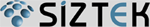 VERİ DEPOLAMA
Depolama Çözümleri ve Konsolidasyon
Yeni nesil merkezi depolama çözümlerimiz

HITACHI Data Systems, DELL Storage  ve Brocade SAN Ürünlerinden oluşur

Yüksek kapasiteli Nearline SAS veya SATA disk kullanan SAS/ISCSI depolama sistemleri
Yüksek performansı Flash/SSD disk kullanabilen Fibrechannel, SAS veya ISCSI bağlantı imkanları sağlayan depolama sistemleri
Tiering (katmanlandırma) fonksiyonu ile veri tipine göre disk alanı kullanabilen akıllı teknolojiler
CIFS, NFS gibi dosya paylaşımı protokollerini destekleyen NAS sistemleri
Snapshot, Snap Mirror (Cloning) ve Uzak nokta replikasyon gibi fonksiyonlara sahip yazılımlar
ISCSI, Fibrechannel, SAS ve yeni gelişmekte olan FCoE bağlantı arabirimlerine sahip SAN (storage area network) sistemleri
Komples SAN ortamlarının yönetimini sağlayan yazılım çözümleri
Esentepe Mah. Kasap Sk. Ozden Apt. No:15 K:3 D:10 Şişli - İstanbul
Tel: 0212 213 07 07     Faks: 0212 213 37 07     Eposta: info@siztek.com.tr
‘’teknolojinizin güvencesi‘’
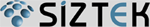 VERİ YEDEKLEME
Yedekleme Çözümleri
Verilerin olası sorunlara karşı güvenli bir şekilde yedeklenmesini sağlayan entegre çözümlerimiz;

Symantec, Vranger, Netvault, Veem, Dell, Qnap Yazılım ve Donanım ürünlerinden oluşur.

Sanallaştırma ortamlarının hızlı ve güvenilir disk yedeklemesi 
Tekilleştirme çözümleri ile daha fazla saklama süresi ve daha hızlı yedek alma imkanı
LTO teknolojileri ile desteklenen autoloader ve teyp kütüphane sistemleri
Sanal teyp kütüphanesi sistemleri
Teyp veya kartuş kullanmadan yedekli verinin farklı lokasyona çıkarılması
Felaket kurtarma ve iş sürekliliği senaryolarına uygun yedekleme çözümleri
Uygulama bazında akıllı yedekleme çözümleri
Tüm yedekleme operasyonlarının merkezi olarak tek noktadan yönetimi
Esentepe Mah. Kasap Sk. Ozden Apt. No:15 K:3 D:10 Şişli - İstanbul
Tel: 0212 213 07 07     Faks: 0212 213 37 07     Eposta: info@siztek.com.tr
‘’teknolojinizin güvencesi‘’
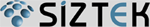 NETWORK ve AĞ ÇÖZÜMLERİ
Cisco, Juniper, Dell ve Arista Networks ürünleri ile zengin bir ağ çözüm portföyü

Yüksek performans 10G ve 40G destekli omurga anahtarlama sistemeri
Veri merkezi ve sunucu anahtarlama cihazlar
Akıllı L2 ve L3 yönetilebilir kenar anahtarlama cihazları
Geniş bant genişliği ve dış mekan destekli kablosuz ağ altyapısı ürünleri
Ağ trafiği inceleme ve analizi cihazları
Ağ yönetimi ve izleme yazılımları
Geniş alan ağı yönlendiricileri ve bileşenleri
Esentepe Mah. Kasap Sk. Ozden Apt. No:15 K:3 D:10 Şişli - İstanbul
Tel: 0212 213 07 07     Faks: 0212 213 37 07     Eposta: info@siztek.com.tr
‘’teknolojinizin güvencesi‘’
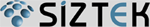 UÇTAN UCA BT GÜVENLİĞİ
Veri Güvenliği

Fireeye, Symantec, Websense ve Citrix uçtan uca güvenlik sağlayan ürünlerden oluşan çözümlerimiz

Veri Sızıntısı Engelleme
Veri ambarı erişim kontrolü
Atak Önleme / Engelleme
E-Mail Spam Filtreleme
Uç Nokta Güvenliği ve İzolasyonu
Şifre Üretme ve Yetkilendirme
Metod bazlı ATP/zero day atak engelleme
Ağ ve İnternet Güvenliği

Checkpoint, Juniper, Websense, Arista Networks ve Cryptolog gibi güvenlik uzmanı ürünler

Kablosuz ağ güvenliği ve Hot-Spot
Ağ segmentasyonu
Proxy gateway erişim kontrolü
Güvenlik duvarı
IPSEC VPN ve SSL VPN
URL içerik filtreleme
Trafik analizi yapan sistemler
Esentepe Mah. Kasap Sk. Ozden Apt. No:15 K:3 D:10 Şişli - İstanbul
Tel: 0212 213 07 07     Faks: 0212 213 37 07     Eposta: info@siztek.com.tr
‘’teknolojinizin güvencesi‘’
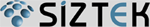 MICROSOFT KURUMSAL ÜRÜNLER ve OFFICE 365
Microsoft Lisans durumunuzun kontrolu ve etkin lisanslama tavsiyeleri.

İş süreçlerine ve ihtiyaçlarınıza uygun Microsoft ürünleri konumlandırma.

Kolay kullanım sağlayan Microsoft Office ürünleri ve Office 365 ile daha verimli çalışma ortamlar

Mobilite ve mobil cihaz kullanımı gerektiren iş dalları ıiçin özel çözümler.

Microsoft Exchange ve Lync ürünleri ile bütünleşik mesajlaşma platformu sağlayan çözümler

BT ve Sistem Network yönetimini kolaylaştıran System Center ürünleri

SPLA lisanslama ve özel anlaşmalar ile yatırım yapmadan Microsoft ürünlerini kullanma imkanı
Office 365
Sanallaştırma
Exchange Server
System Cee
System Center
SQL Server
Esentepe Mah. Kasap Sk. Ozden Apt. No:15 K:3 D:10 Şişli - İstanbul
Tel: 0212 213 07 07     Faks: 0212 213 37 07     Eposta: info@siztek.com.tr
‘’teknolojinizin güvencesi‘’
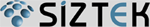 DELL KURUMSAL ÜRÜNLER
Kurumların iş kritik sistemlerini çalıştırdıkları sunucu ve işletim sistemi altyapılarında daha yüksek performans ve süreklilik imkanı sunan DELL ürünleri ile sunduğumuz çözümler
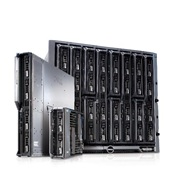 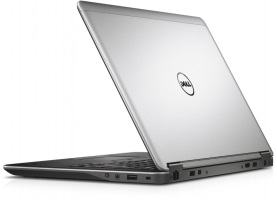 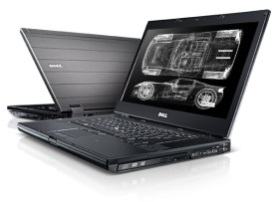 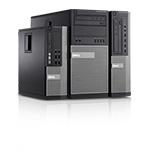 01
Blade Sunucu Mimarisi
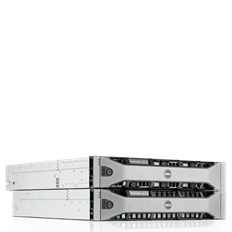 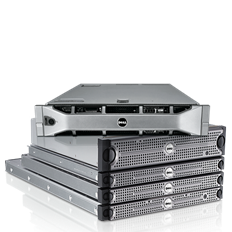 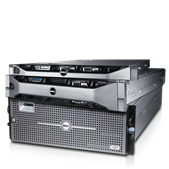 02
Poweredge Rack & Tower Sunucular
03
Equallogic Depolama Sistemleri
04
Powervault Yedekleme
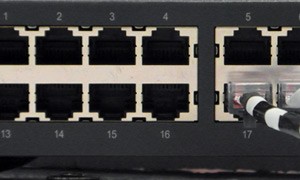 05
Powerconnect Ağ Ürünler
06
Precision İş İstasyonları
07
Optiplex Masaüsütü Sistemler
08
Latitude Taşınabilir Bilgisayarlar
Esentepe Mah. Kasap Sk. Ozden Apt. No:15 K:3 D:10 Şişli - İstanbul
Tel: 0212 213 07 07     Faks: 0212 213 37 07     Eposta: info@siztek.com.tr
‘’teknolojinizin güvencesi‘’
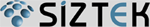 TOPLU EPOSTA GÖNDERİM ÇÖZÜMLERİ
Microsoft ürünleri Windows Server, IIS , SQL Server ve .Net ile hazırlanmış çözümlerimiz;

Kuruma Özel Kritik Gönderim Çözümleri

Toplu eposta garantili gönderimi ve SPAM olarak algılanmasının engellenmesi
İş kritik epostalar ile kişiye yada kuruma özel belge gönderimleri (fatura, dekont v.s)
Whitelist / Blacklist kayıt işlemleri ve düzenli izleme takip hizmeti
SMTP Log analizi ve raporlama

Kampanya ve Pazarlama Amaçlı Çözümler

Kurum ortamından SPAM riski düşük toplu eposta gönderimi
Paylaşımlı ortamdan toplu eposta gönderimi (hosting)
Müşteri listesi otomatik düzeltme, ve yükleme
Kampanya yönetimi ve izleme
Toplu eposta gönderim sonrası kullanıcı (müşteri) davranışı izleme ve raporlama
Esentepe Mah. Kasap Sk. Ozden Apt. No:15 K:3 D:10 Şişli - İstanbul
Tel: 0212 213 07 07     Faks: 0212 213 37 07     Eposta: info@siztek.com.tr
‘’teknolojinizin güvencesi‘’
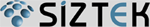 HİZMETLERİMİZ
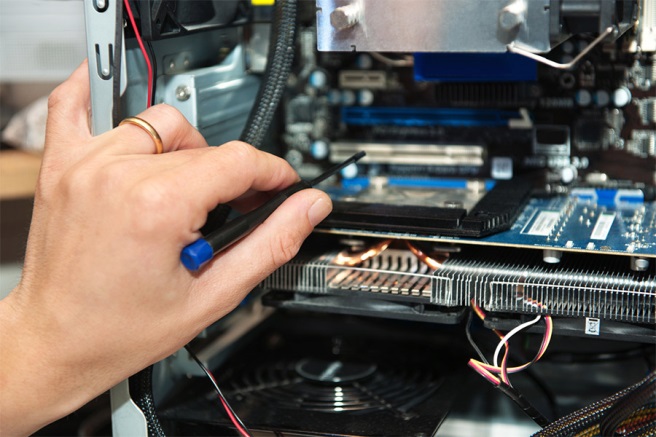 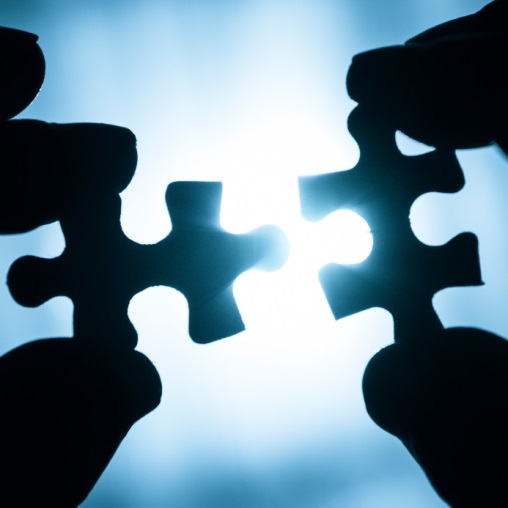 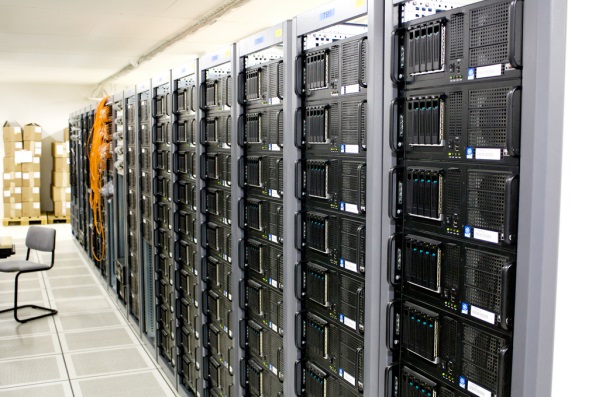 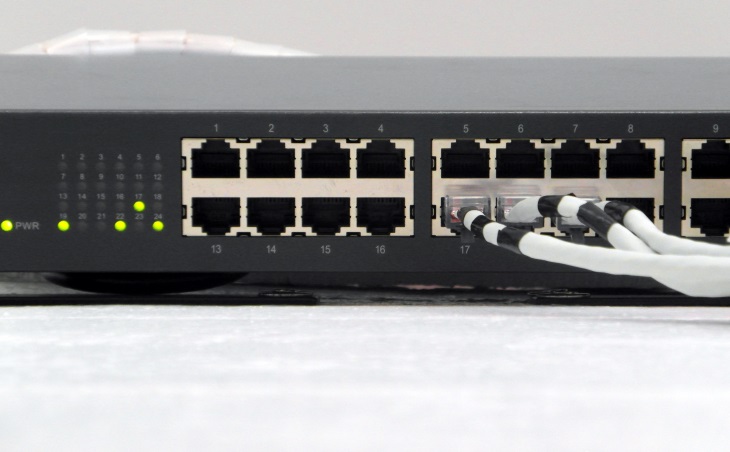 SİSTEM
ENTEGRASYONU
VERİ MERKEZİ
HİZMETLERİ
NETWORK ve
YAPISAL KABLOLAMA
TEKNOLOJİ BAKIM
ve DESTEK
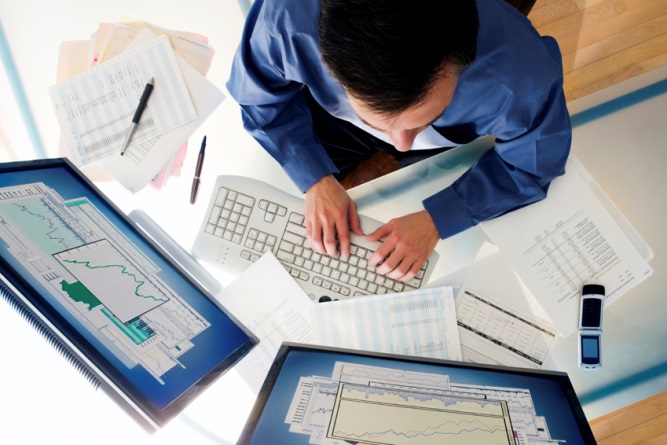 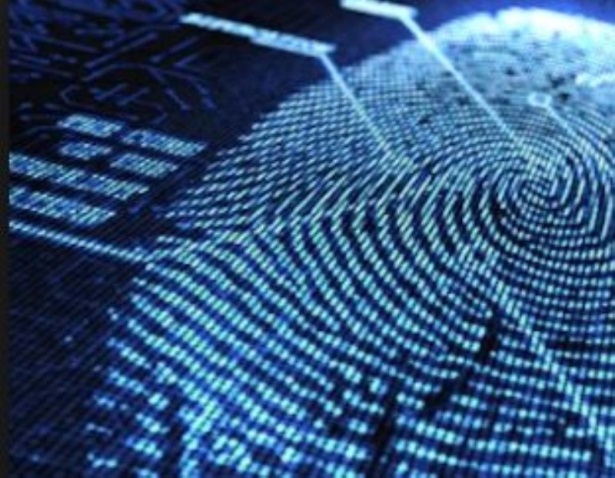 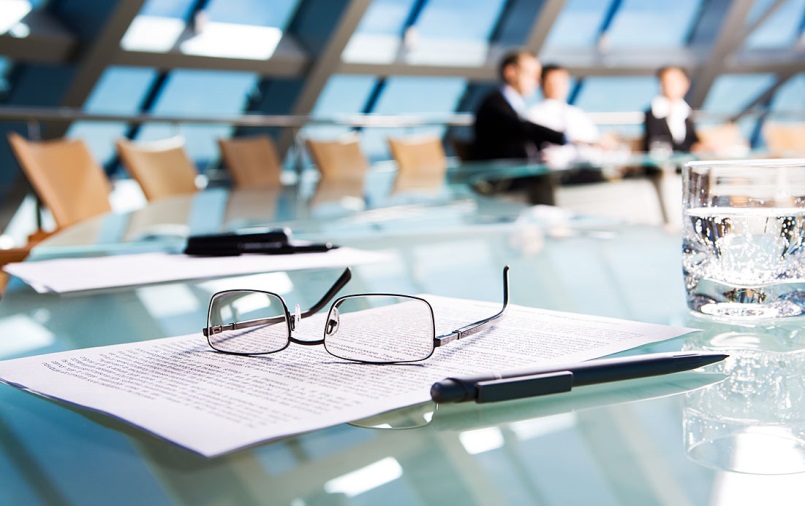 DIŞ KAYNAK
KULLANIMI
PROJE YÖNETİMİ ve
DANIŞMANLIK
GÜVENLİK
TARAMA TESTLERİ
Esentepe Mah. Kasap Sk. Ozden Apt. No:15 K:3 D:10 Şişli - İstanbul
Tel: 0212 213 07 07     Faks: 0212 213 37 07     Eposta: info@siztek.com.tr
‘’teknolojinizin güvencesi‘’
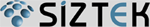 SİSTEM ENTEGRASYON HİZMETLERİ
Birden fazla bileşenden oluşan kompleks ağ ve sistem çözümlerinin bir arada düzgün çalışmasını sağlayan entegrasyon hizmetleri;


Eposta ve Bütünleşik Mesajlaşma Sistemi Kurulumları
Etkialanı (Domain) Yapılandırma ve Geçiş Hizmetleri
Sunucu, Veridepolama, SAN ve Yedekleme Sistemleri Entegrasyonu ve Yapılandırma Hizmeti
Ağ yönetimi çözümleri entegrasyonu
Güvenlik çözümleri kurulum ve yapılandırma hizmeti
Veritabanı kümeleme ve süreklikil çözümleri entegrasyonu
Felaket senaryolarına uygun çözüm entegrasyonu
Kablolu/Kablosuz ağ kurulum ve konfigürasyonları
Loglama ve uyumluluk (compliancy) çözümleri entegrasyonu
Monitoring (Sistem izleme) çözümleri kurulum ve entegrasyonu
Esentepe Mah. Kasap Sk. Ozden Apt. No:15 K:3 D:10 Şişli - İstanbul
Tel: 0212 213 07 07     Faks: 0212 213 37 07     Eposta: info@siztek.com.tr
‘’teknolojinizin güvencesi‘’
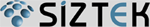 VERİ MERKEZİ HİZMETLERİ
Bilgi Teknolojileri altyapısına büyük yatırımlar yapmadan, en güncel teknolojileri kullanmanın kolay yolu Veri Merkezi hizmetlerini değerlendirin. Barındırma, Sunucu Kiralama, Uygulama Servis Sağlama (SAAS) ve daha birçok hizmet sayesinde, ihtiyacınız olan teknolojiyi Siztek size hizmet olarak sağlayacaktır.
Barındırma Hizmeti(colocation)
Sunucu Kiralama Hizmeti
Yedekleme Hizmeti
Uygulama Servis Sağlama
Güvenlik Hizmeti
Esentepe Mah. Kasap Sk. Ozden Apt. No:15 K:3 D:10 Şişli - İstanbul
Tel: 0212 213 07 07     Faks: 0212 213 37 07     Eposta: info@siztek.com.tr
‘’teknolojinizin güvencesi‘’
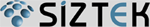 NETWORK ve YAPISAL KABLOLAMA
Veri Merkezi ve Ofis Binaları Ağ Entegrasyonu ve Yapısal Kablolama Hizmetlerimiz,

Mimari proje aşamasından itibaren yapısal kablolama projelendirme hizmeti
Kablolu ve kablosuz ağ tasarımı
Ağ performans analizi hizmetleri
Veri merkezi standardizasyonu ve danışmanlığı hizmetleri
Ağ topolojisi çıkarma ve haritalama hizmetleti
Mevcut kablolama analizi, test ve etiketleme hizmetleri
Esentepe Mah. Kasap Sk. Ozden Apt. No:15 K:3 D:10 Şişli - İstanbul
Tel: 0212 213 07 07     Faks: 0212 213 37 07     Eposta: info@siztek.com.tr
‘’teknolojinizin güvencesi‘’
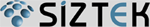 GÜVENLİK HİZMETLERİ
BT sistemleri ve iş kritik uygulamalardaki verilerinizin ne kadar güvenli olduğunu yada ne tür risklere karşı hassas olduğunuzu öğrenmek istediğinizde ;


Sistem ve network güvenlik analizi
Zaafiyet durum değerlendirmesi ve risk raporu
İç ve Dış güvenlik açığı testleri
Penetrasyon testi ve açık raporlama hizmeti
Güvenlik toplojisi durum değerlendirme raporu 
Uçtan uca güvenlik politikaaları belirleme ve danışmanlık hizmetleri
Detaylı web / network trafik analizi ve forensic inceleme hizmetleri
Esentepe Mah. Kasap Sk. Ozden Apt. No:15 K:3 D:10 Şişli - İstanbul
Tel: 0212 213 07 07     Faks: 0212 213 37 07     Eposta: info@siztek.com.tr
‘’teknolojinizin güvencesi‘’
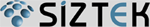 TEKNOLOJİ BAKIM ve DESTEK
Bakım ve destek hizmetleri kapsamında, her müşteriye özel farklı hizmet seviyesi anlaşmaları gerçekleştirmekte ve müşteri memnuniyetini sağlamayı hedeflemekteyiz. 

Bakım ve destek hizmetlerinin temel bileşenleri;
Mevcut altyapının incelenmesi ve envanterin toplanması ile kayıt altına alınması
Taleplerin kayıt altına alınması ve raporlanması
Telefon veya uzaktan bağlantı ile kısa sürede geri dönüş sayesinde problemlere çabuk müdahale edilmesi
Uzmanlık isteyen konularda BT çalışanlarına e-mail desteği verilmesi
Acil durumlarda BT bileşenleri ile ilgili sorunlar için acil yerinde mühendislik hizmeti
Periyodik koruyucu bakım ve kontrol hizmetleri
İş kritik sistemler için 7×24 hizmet alternatifi
Esentepe Mah. Kasap Sk. Ozden Apt. No:15 K:3 D:10 Şişli - İstanbul
Tel: 0212 213 07 07     Faks: 0212 213 37 07     Eposta: info@siztek.com.tr
‘’teknolojinizin güvencesi‘’
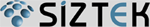 DIŞ KAYNAK KULLANIMI
Dış kaynak hizmetlerinde önerdiğimiz aşağıdaki ana hizmet modülleri tek başına veya birden fazla hizmet modülü bir arada olmak üzere çeşitli alternatiflerde sunulmaktadır;
Teknik Yardım Masası Hizmetleri - Help Desk
Kullanıcı Masaüstü ve Mobil Sistemler Yönetimi Hizmetleri
Ağ ve İletişim Altyapısı Yönetim Hizmetleri
Sunucu Sistemleri Yönetim Hizmetleri (Microsoft ve Linux İşletim Sistemleri Dahil)
Kurumsal Uygulamalar Yönetim Hizmetleri
Mesajlaşma Platformları (Exchange Server v.s)
Network Yönetimi (Domain v.s)
Veritabanı Yönetimi (MSSQL ve MySQL Server)
BT Güvenlik Platformu (Firewall, Antivirus v.s)
Dosyalama Paylaşımı Servisleri Yönetimi (File Server, Print Server, v.s.)
Web veya Portal Servisleri Yönetimi
Esentepe Mah. Kasap Sk. Ozden Apt. No:15 K:3 D:10 Şişli - İstanbul
Tel: 0212 213 07 07     Faks: 0212 213 37 07     Eposta: info@siztek.com.tr
‘’teknolojinizin güvencesi‘’
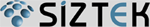 PROJE YÖNETİMİ ve DANIŞMANLIK
Özellikle bilgi teknolojilerinde güvenlik ve yönetim konularında, tecrübeli uzmanlarımızca sağladığımız danışmanlık hizmetleri kapsamında;
Altyapı ve Süreç Analizi
Best Practice uygulamalar ile kıyaslamalar
Hata analizi raporlamaları (Gap analisys)
Yapısal eksikliklerin raporlanması
Yönetsel eksikliklerin raporlanması
Ölçeklendirme ve gereksinim belirleme
Performans, kapasite ve süreklilik ihtiyacı belirleme
Esentepe Mah. Kasap Sk. Ozden Apt. No:15 K:3 D:10 Şişli - İstanbul
Tel: 0212 213 07 07     Faks: 0212 213 37 07     Eposta: info@siztek.com.tr
‘’teknolojinizin güvencesi‘’
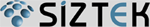 İŞ ORTAKLARIMIZ
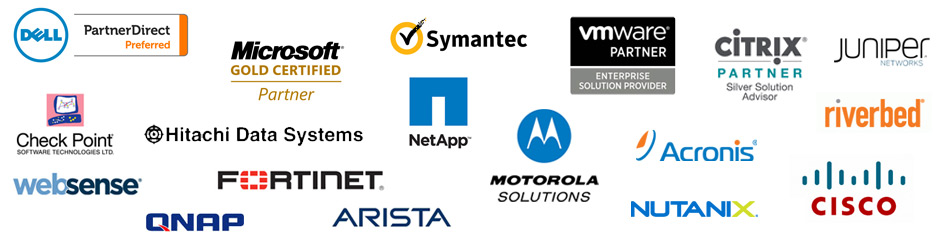 Esentepe Mah. Kasap Sk. Ozden Apt. No:15 K:3 D:10 Şişli - İstanbul
Tel: 0212 213 07 07     Faks: 0212 213 37 07     Eposta: info@siztek.com.tr
‘’teknolojinizin güvencesi‘’
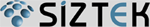 REFERANSLARIMIZ / 1
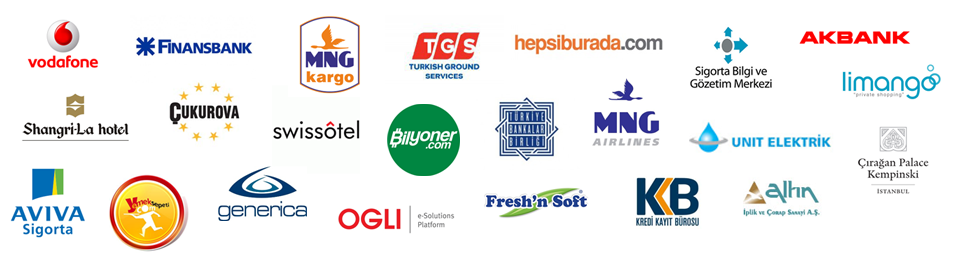 Esentepe Mah. Kasap Sk. Ozden Apt. No:15 K:3 D:10 Şişli - İstanbul
Tel: 0212 213 07 07     Faks: 0212 213 37 07     Eposta: info@siztek.com.tr
‘’teknolojinizin güvencesi‘’
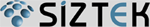 REFERANSLARIMIZ / 2
3XCO MİMARLIKACTAVİS İLAÇLARIAKBANK T.A.ŞALCOS MAKİNAALTIN İPLİKANADOLU DENİZCİLİK KIZAKLARIATBANKAUDIO ELEKTRONİKBAB HUKUKBANK POZİTİF KREDİ VE KALK. BANK. A.ŞBANKALAR ARASI KART MERKEZİBAŞARAN GROUPBAŞER FAKTORINGBİLYONER İNTERAKTİF
BORUSAN DANIŞMANLIKCENSAR İNŞAAT VE TAHHÜT A.Ş
CNR HOLDINGCOCHLEAR SAĞLIK HİZ. TİC. LTD. ŞTİ.ÇIRAĞAN KEMPİNSKİÇUKUROVA DIŞ TİCARET A.ŞÇUKUROVA HAVACILIKÇUKUROVA HOLDİNGDENEYİM PROJE MİMARLIKDURAN DOĞAN AMBALAJDÜNYA DENİZCİLİK TİCARET A.Ş
EMRE AROLAT MİMARLIKFİNANSBANKFU GAYRİMENKUL 
GENERICA ILACLARI
GLAXO SMITH KLINEHABAŞHAKAN KIRAN MİMARLIK VE PROJEHEPSİBURADA.COMHOBİM BİLGİ İŞLEM,HUZUR HASTAHANELERİIKITELLI ORGANİZE SANAYİIMPERIAL TOBACCO TÜTÜN SANAYİING EMEKLİLİKİNTERSPORKARDEŞLER UÇAN YAĞLARKREDİ KAYITLARI BÜROSULİBERTİ SİGORTALİMANGOMEPA LTDMERKEZİ KAYIT KURULUŞUMESS
MNG HAVA YOLLARIMNG KARGO
MULTIVAC
NN HAYAT EMEKLİLİKNPI SAĞLIKOGLİ PLATFORM LOJİSTİKOTELZ.COMÖZLER PLASTİKPİRAMİT DANISMANLIKPLAŞ PLASTİK
PRESTİJ SİGORTA
PRONET GÜVENLİK
PRONET GÜVENLİKSENEPA STAMPASGS SÜPERVİSE GÖZETİMSHANGRI-LA HOTELSÜZER HHOLDİNGSWISSOTEL İSTANBULSYSTEMS CPA MÜŞAVİRLİKŞİŞECAMTADIM
TAYAŞ GIDA
THE MARMARA GRUPTGS YER HİZMETLERİTOPAZ TELEKOMUNIKASYONTOTAL OIL
TORA PETROLTÜRKİYE BANKALAR BİRLİĞİTÜRKİYE SİGORTA GÖZETİM BİRLİĞİ,ULS KARGO VE HAVA TAŞIMACILIĞI
UNICO SIGORTAUNIT YATIRIM HOLDİNGÜSKÜDAR ÜNİVERSİTESİVATAN BİLGİSAYARVODAFONEWEST DEUTCHE LANDESBANKYAKUT SİGORTAYAZ A.ŞYEMEK SEPETİYENİ ELEKTRİK A.ŞZENITH GEMİCİLİK
Esentepe Mah. Kasap Sk. Ozden Apt. No:15 K:3 D:10 Şişli - İstanbul
Tel: 0212 213 07 07     Faks: 0212 213 37 07     Eposta: info@siztek.com.tr
‘’teknolojinizin güvencesi‘’
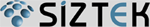 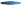 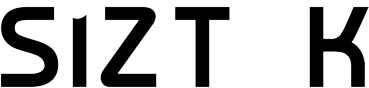 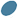 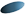 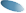 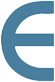 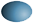 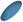 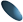 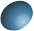 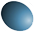 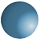 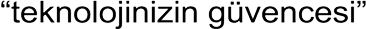 TEŞEKKÜR EDERİZ